Please leave this tag up until  ______/______
THIS ASH TREE IS AT                                      RISK OF BEING KILLED BY THE                                    EMERALD ASH BORER.
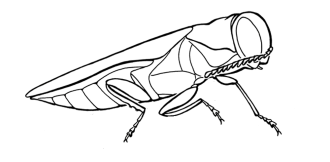 FOR INFORMATION ON HOW YOU CAN BEST MANAGE YOUR  ASH TREES, VISIT:
www.emeraldashborer.info
OR SEND YOUR NAME AND 
CONTACT INFORMATION TO:
(ADDRESS HERE)
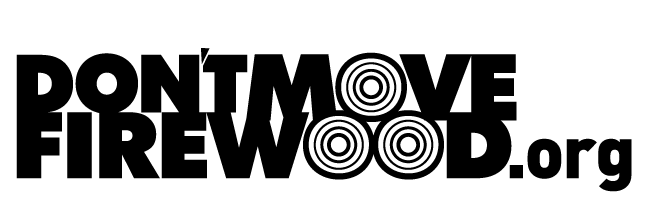 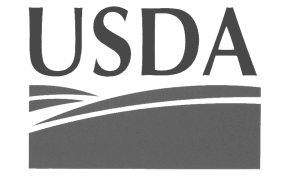 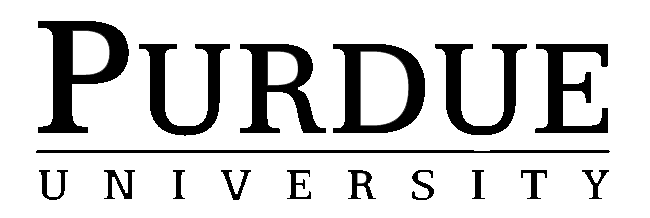 Add your logos here
Relevant State Agency
Address
Hotline
Website
Purdue Entomology EAB Program
123 Smith Hall, 901 West State St.
West Lafayette, IN 47907
www.eabindiana.info
Purdue Entomology EAB Program
123 Smith Hall, 901 West State St.
West Lafayette, IN 47907
www.eabindiana.info
Purdue Entomology EAB Program
123 Smith Hall, 901 West State St.
West Lafayette, IN 47907
www.eabindiana.info
Purdue Entomology EAB Program
123 Smith Hall, 901 West State St.
West Lafayette, IN 47907
www.eabindiana.info
Purdue Entomology EAB Program
123 Smith Hall, 901 West State St.
West Lafayette, IN 47907
www.eabindiana.info
Instructions!
White color means you can change it, Black color means it should not be altered or deleted
If you have a state or regionally appropriate website that you prefer rather than emeraldashborer.info for ash tree management info, swap out that link. Otherwise, leave it as is and swap it back to black text to match.
Replace all other white text with appropriate local information and logos and swap to black text overall
Print and apply to ash trees.
This tag was developed by Purdue University’s Extension offices, http://extension.entm.purdue.edu/EAB and very lightly modified by Don’t Move Firewood, www.dontmovefirewood.org